Spending one million dollars
By: Joseph
Casa
I will send money because I what to help animals that have no food or shelter.
I will send $435,000. 00
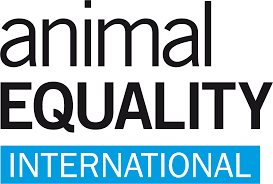 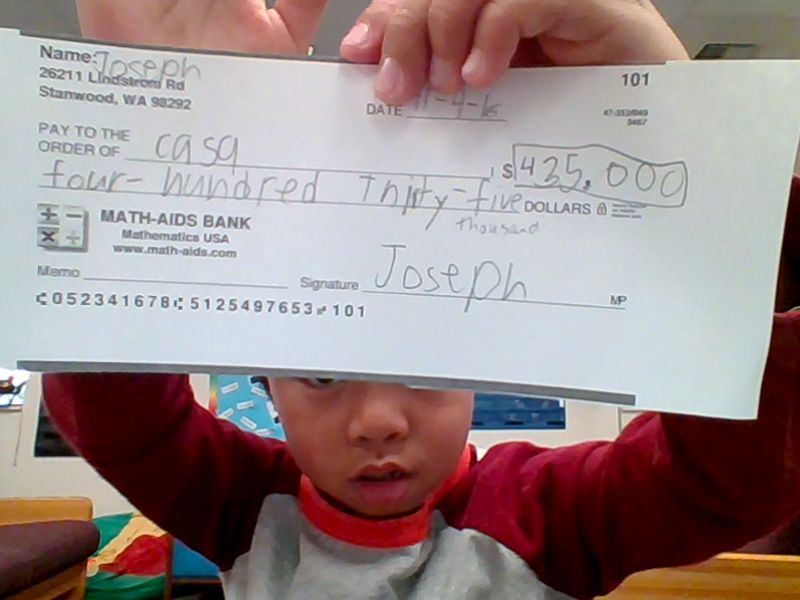 I’m going to buy the house so that my family and relatives will have a place to stay in.
28030 73rd ave nw
It costs $334,950. 00
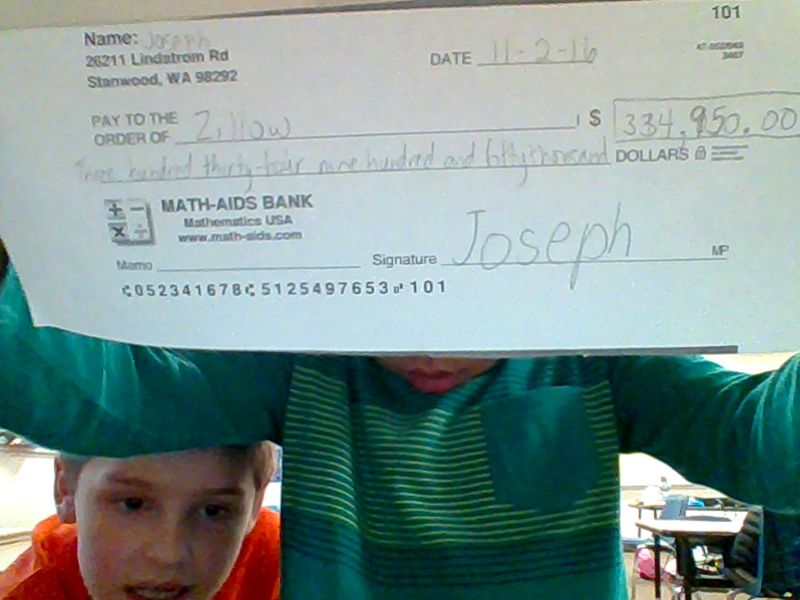 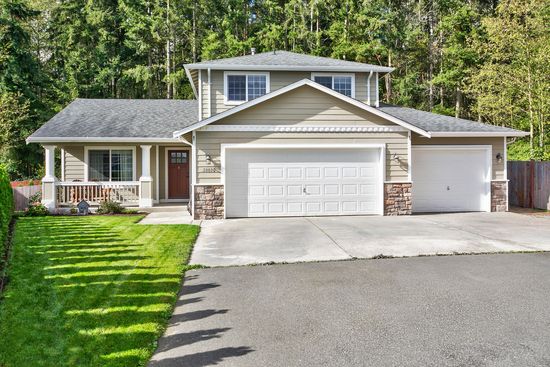 Savings account
I save money in my bank so I can buy stuff.
I will save $109,851.10
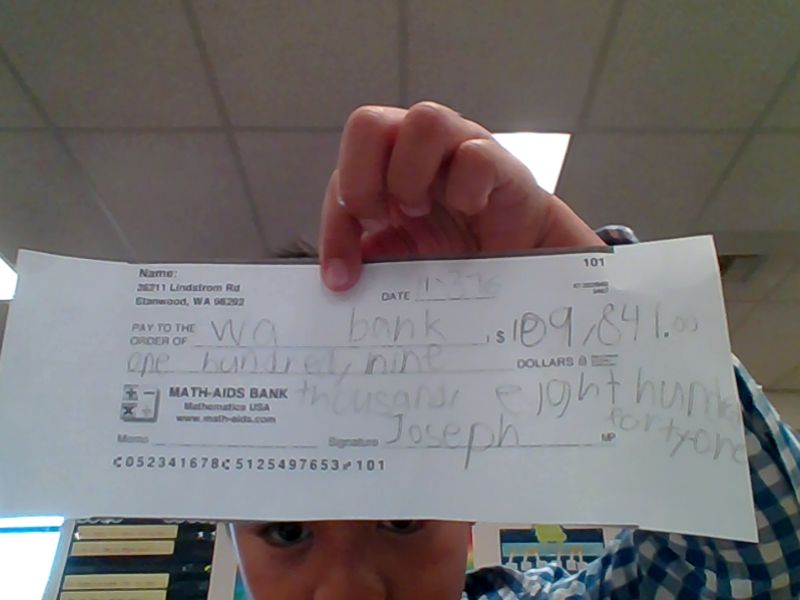 University of WA
I save money because I want to go to college.
I will save $102,500 for college
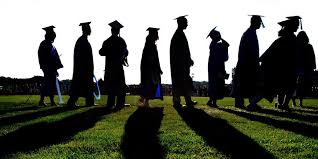 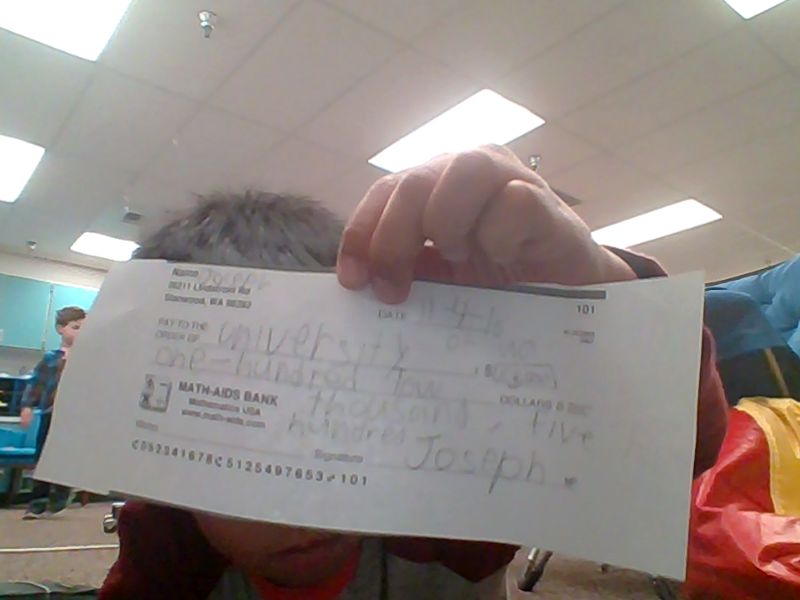 My car
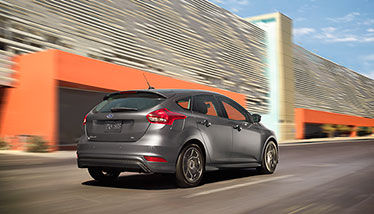 It costs $17,225. 00
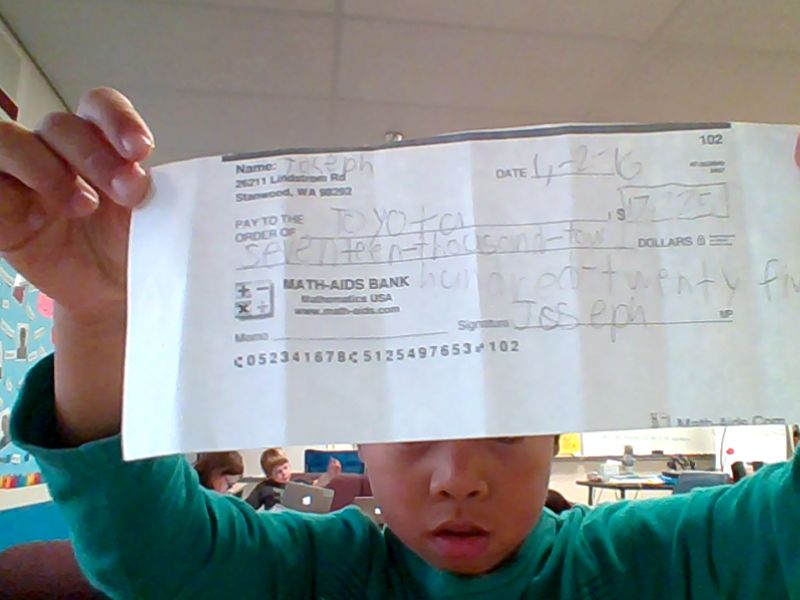 I will buy the car so that my family and I can go visit places.
Dragon Ball Xenoverse 2
It costs $50.00
I like this game.
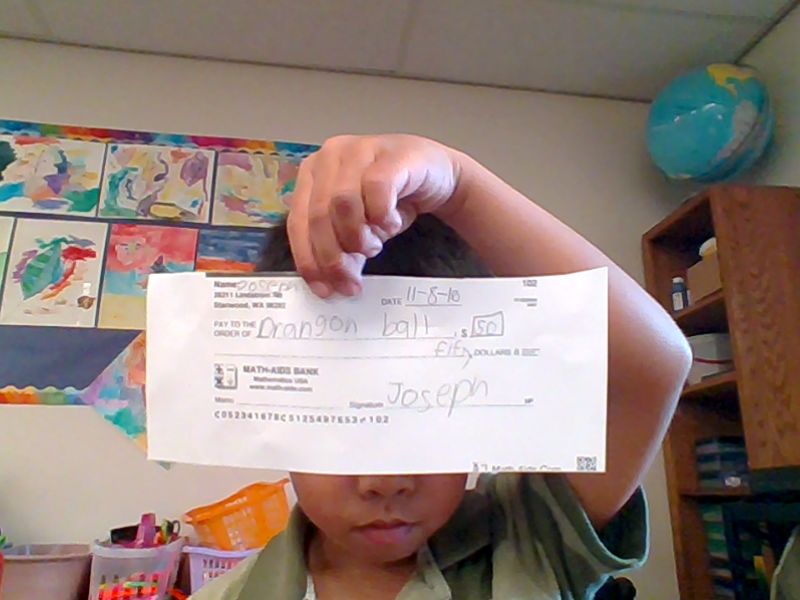 Star Night Laser Shower
I want a night light  because I want it for Christmas.
It costs $40.00
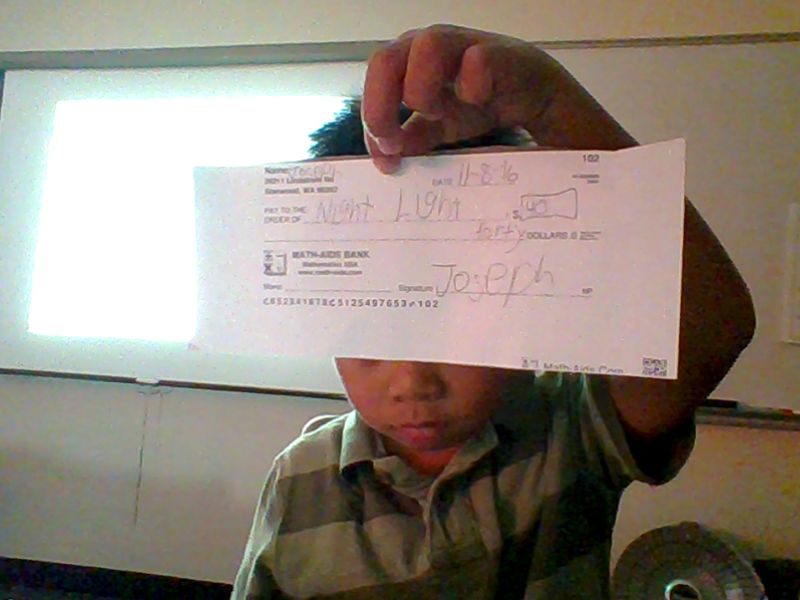 Spin Master Games - Star Wars Death Star Perplexus
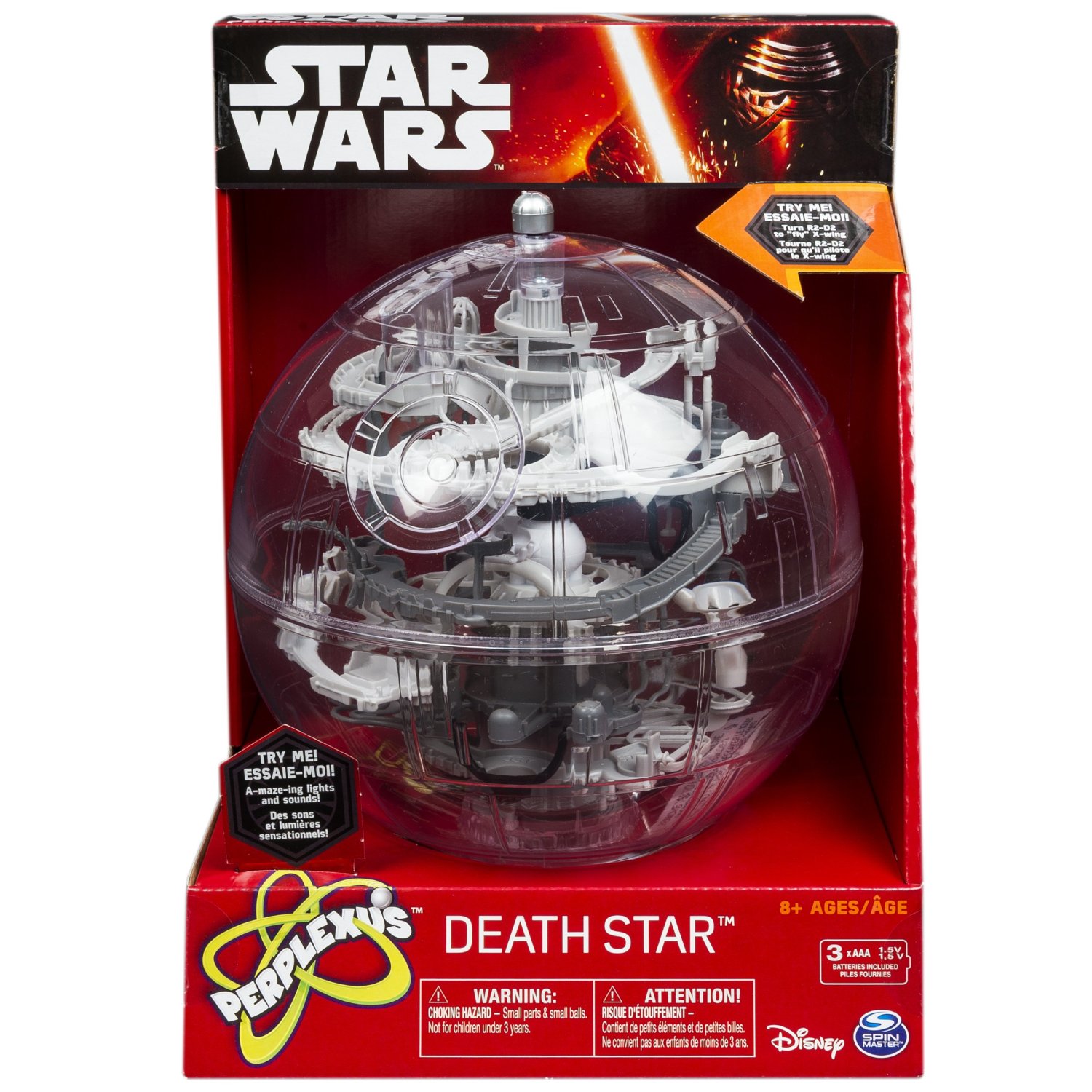 It costs $29.10.
I want to play this toy with my dad.
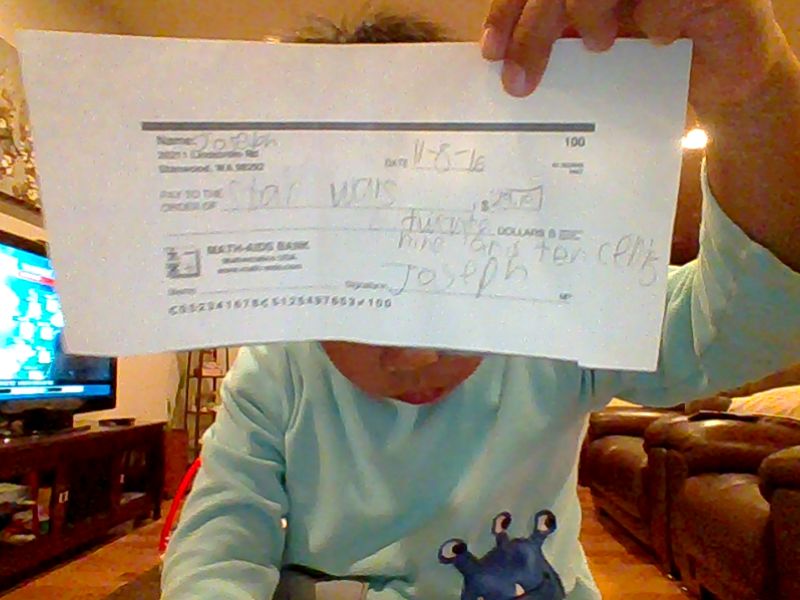 Wii U Precision Screen Filter
It costs $8.00
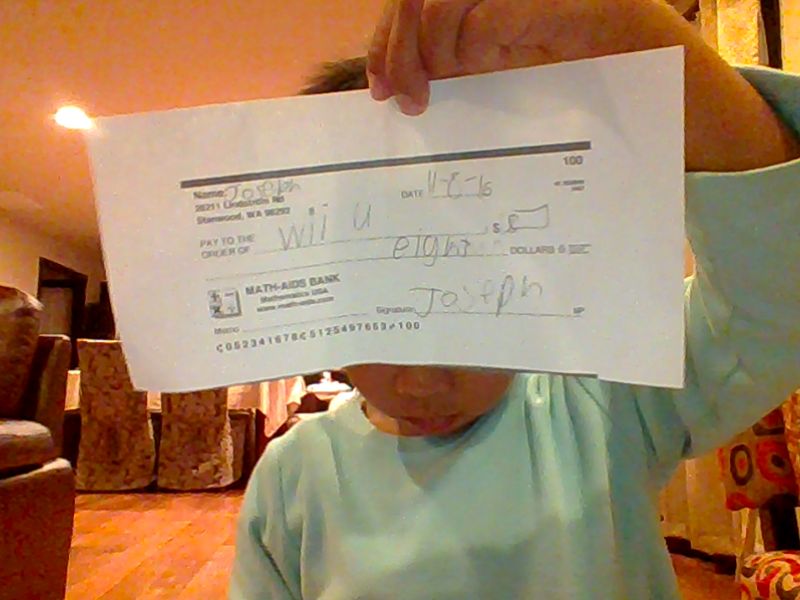 This will protect my screen.
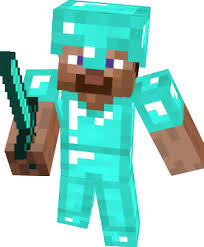 Minecraft pocket edition
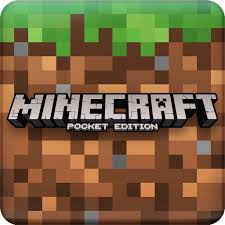 I like this game so I can build houses.
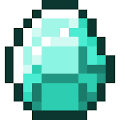 It costs $7.00
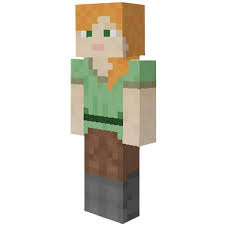 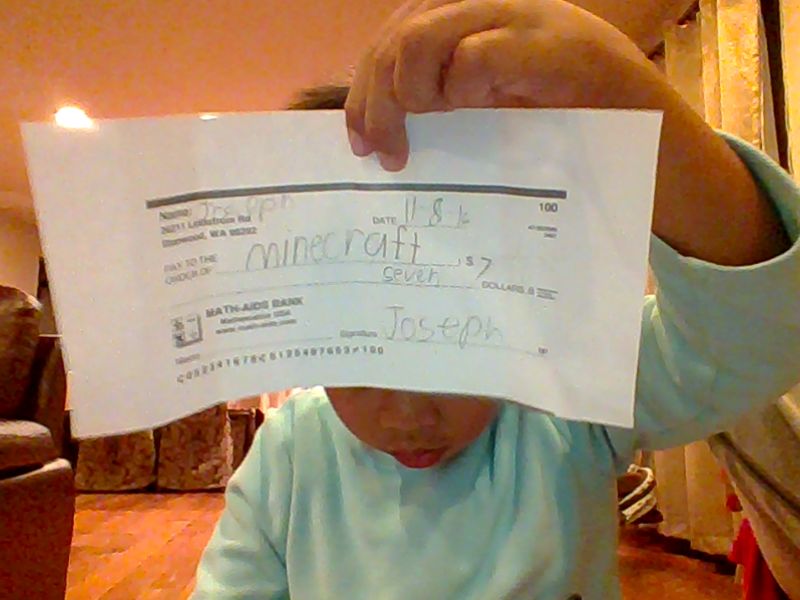 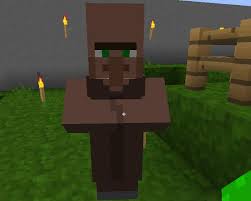 Koala Baby Girls' Long Sleeve Ruffled Tunic
I want to give my baby sister a new dress.
It costs $5.00
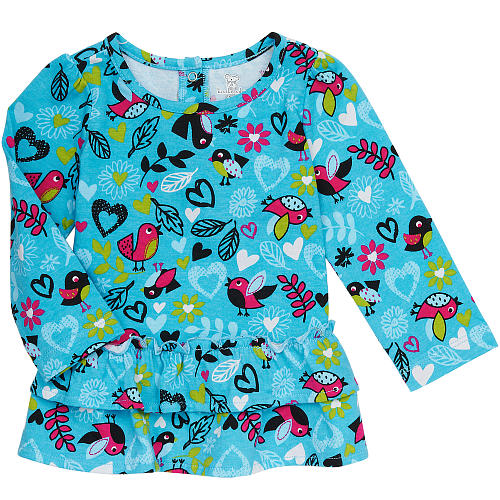 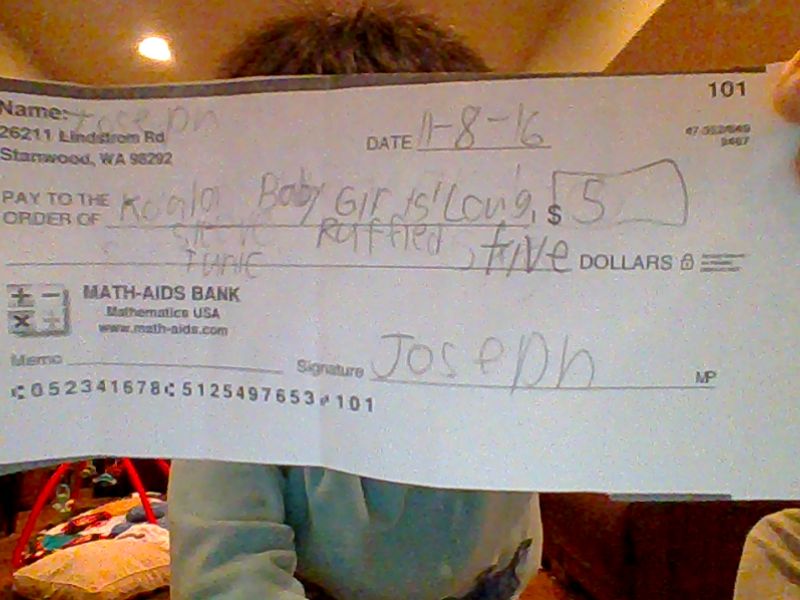